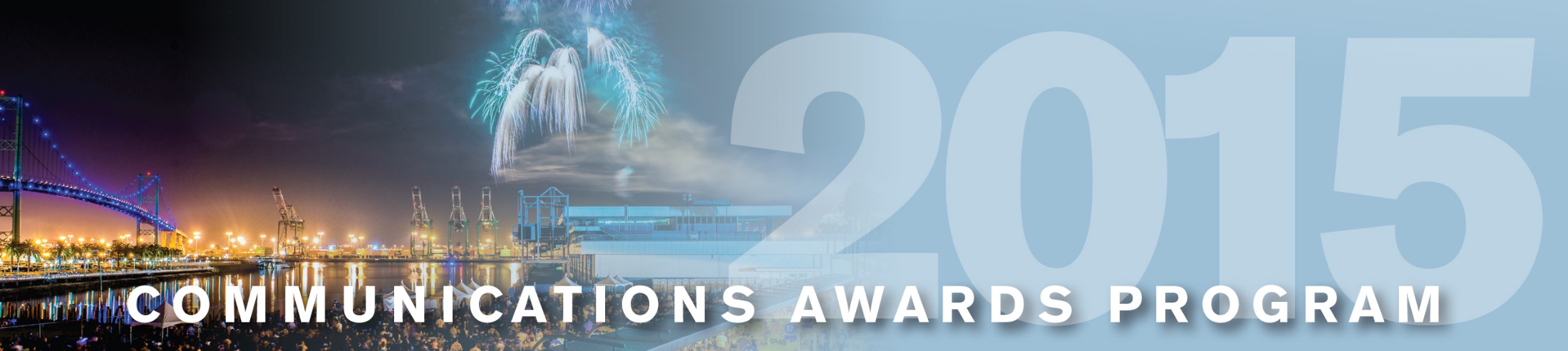 Ports of Indiana
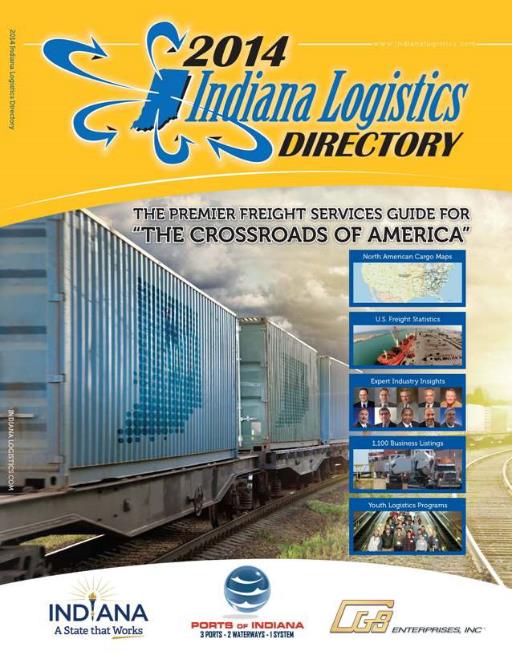 2014 Indiana Logistics Directory
Directories/Handbooks
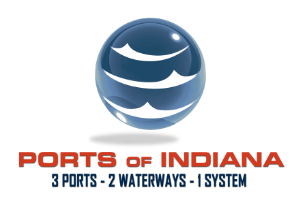